MESA Events
March 2018
Aaron Folsom, MD
Events Process
(1)	Identification
		•	Follow-up call:  reports of diagnoses, 
			hospitalizations, procedures

(2)	Investigation
		•	Data gathering:  hospital records, outpatient 
			records, death certificate
		•	Eligibility determination
		•	Scanning and central abstraction of records

(3)	Classification
		•	Events Review Committee
Overdue by Center (n)
WFU	Col	JHU	Minn	NWU	UCLA	Total

        No 2016 Fup	116	119	0	0	10	40	285
        
        No Investigation	 74 	67	44	0	24	52	261
Status of 2016 Investigations
•	153 closed events pending MD review.
[Speaker Notes: Source: table 3.5, TOTAL subtable]
Event Release for Analysis
•	Events through calendar year 2015 release: September 2017.  Average follow-up = 12.3 y.


•	Next release Fall 2018 (calendar year 2016)
[Speaker Notes: Source: 
First bullet:	MESA Events Data Sets web page]
Definition of Combination Endpoints
* If angina was classified as probably rather than definite, it is included in CHD All 
  and CVD All only if coronary revascularization was performed at the same time or 
  afterwards.
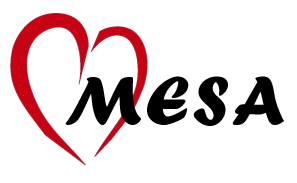 [Speaker Notes: Source: Section 3.7.3]
Classified Events (person-based)
Total	Released	Rate* per
	n	n	104 PY
Hard CHD (MI, RCA, CHD death)	446	431	41-62

All CHD (Hard CHD plus angina)	646	631	67-91

Hard CVD (Hard CHD plus stroke)	694	679	62-103

All CVD (without HF)	959	941	94-139
.
* High at WF, lowest at NW (All CHD=JHU), other centers comparable
[Speaker Notes: Source: 
Total n: 	table 3.7.3.1
Released n:	table 3.7.3
Rate: :	table 3.7.3]
Classified Events (person-based)
Total	Released
	n	n
MI	307	300
Angina	344	339
(Coronary revasc)	407	400	
CHF	344	331
Stroke	287	286
PVD (outside of MESA)	117	117
Total deaths	1456	1233
[Speaker Notes: Source:

Released n:	table 3.7.3.2
Total n:	table 3.7.3.3 except
Total Deaths:	table 3.1]
Operational Challenges
Catching-up follow-up calls and investigations for 2016

 Continuing to gain access to records and obtaining/   sending appropriate materials to Central Abstractor

 Incorporating CMS data—how/when?